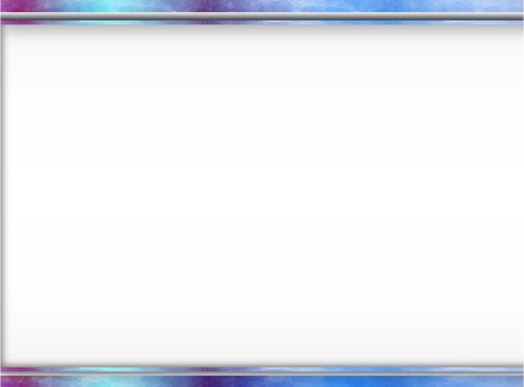 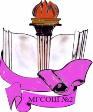 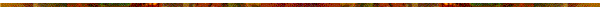 Урок литературы в 7 классе
«Повесть о Петре и Февронии Муромских». Нравственные идеалы и заветы Древней Руси. Прославление любви и верности.
Цели урока: познакомить  с повестью о Петре и Февронии Муромских, выявить её  специфику;
поведать,  как раскрываются темы любви, верности слову и долгу, святости поступков и желаний в литературе Древней Руси;
показать, что нравственные идеалы и заветы Древней Руси ценны и поныне. 
Оборудование: стенгазета «Повесть о Петре и Февронии». В дополнение к           
                             прочитанному», презентация,.
Опережающее задание: 
                      1. Прочитать «Повесть о Петре и Февронии».
                      2.  Отгадать кроссворд   по данной повести (напечатан в стенгазете).
                      3.  Найти информацию об авторе данного произведения (индивид.).
Автор: Шаламбар Валентина Станиславовна
Должность: учитель                                      
русского языка и литературы
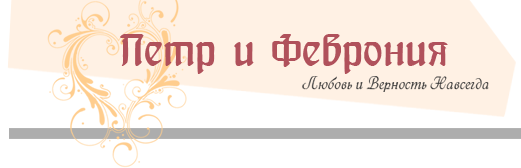 2015
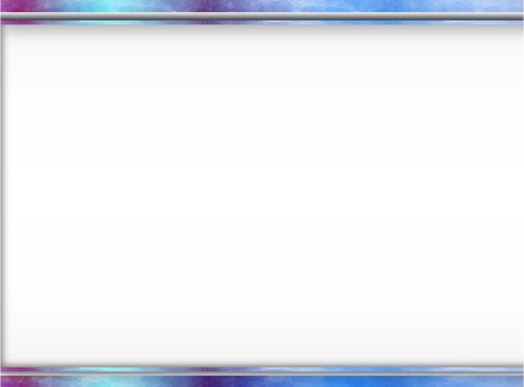 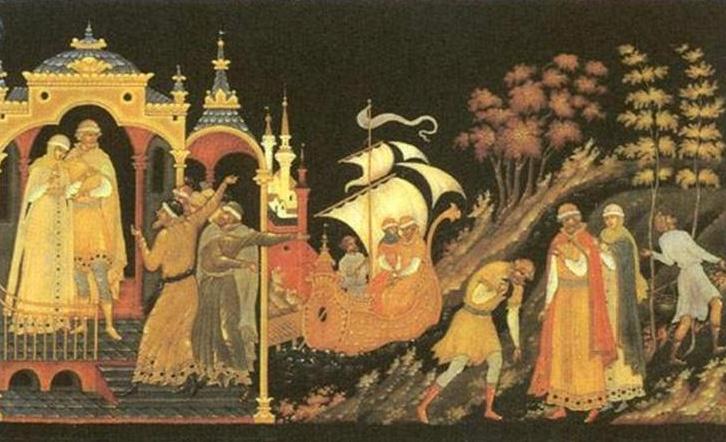 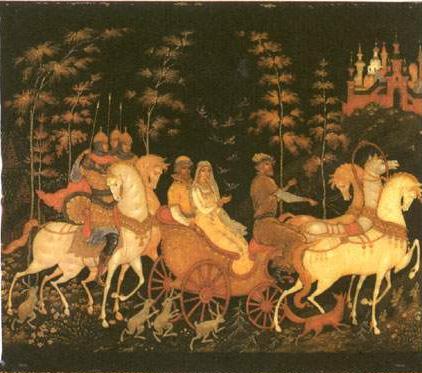 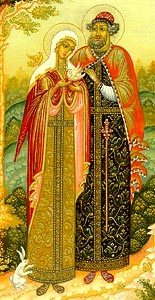 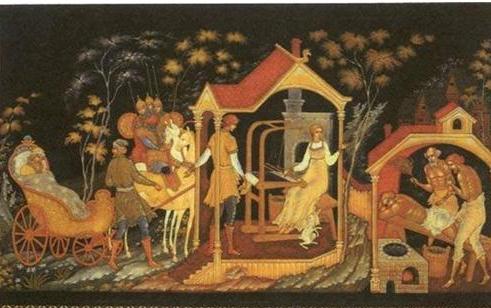 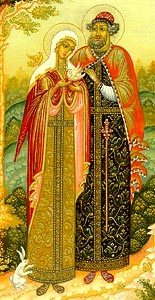 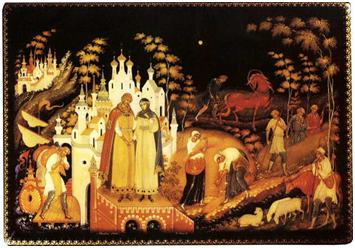 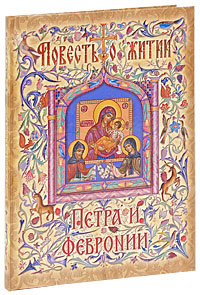 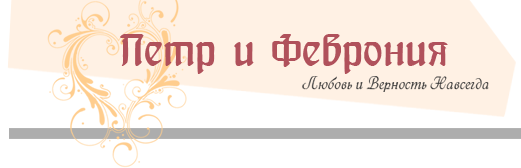 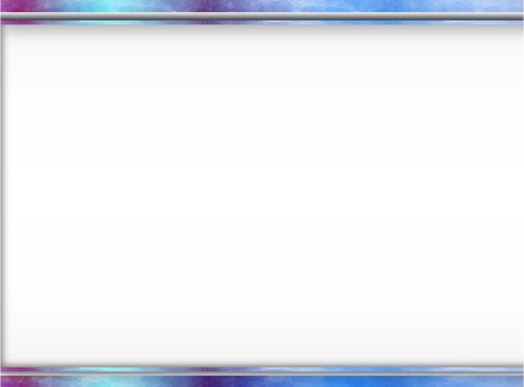 «Повесть о Петре и Февронии Муромских». Нравственные идеалы и заветы Древней Руси. Прославление любви и верности.
Цели урока:
познакомить  с повестью о Петре и Февронии Муромских,
     выявить её  специфику;
поведать,  как раскрываются темы любви, верности слову и долгу, святости поступков и желаний в литературе Древней Руси;
показать, что нравственные идеалы и заветы Древней Руси ценны и поныне.
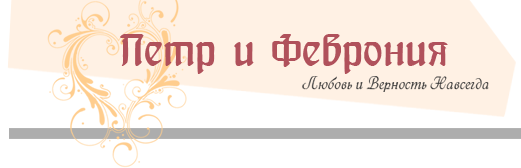 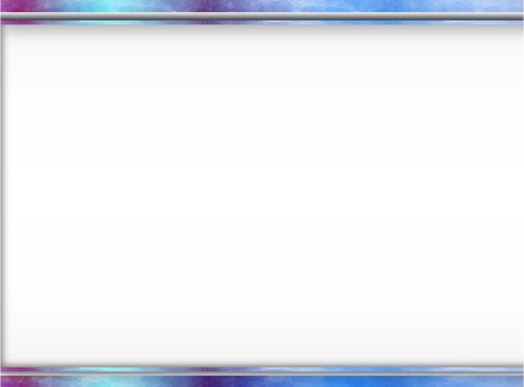 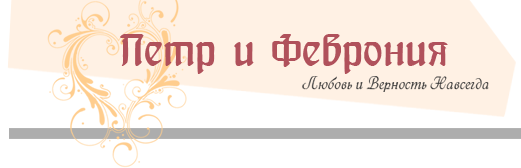 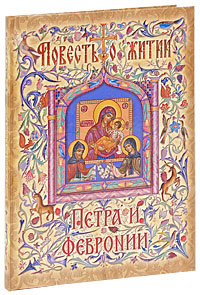 муромо-рязанский  цикл
     Ермолай –Еразм
     1547 год
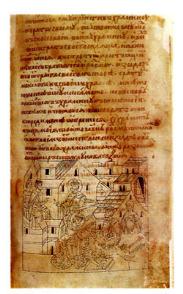 Князь Пётр убивает змея.
 Рукопись 17 века
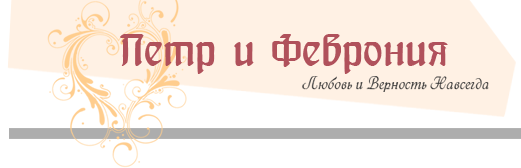 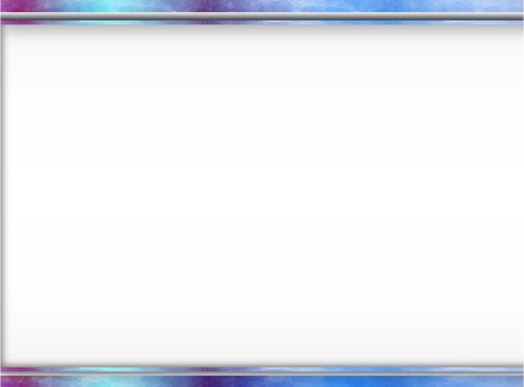 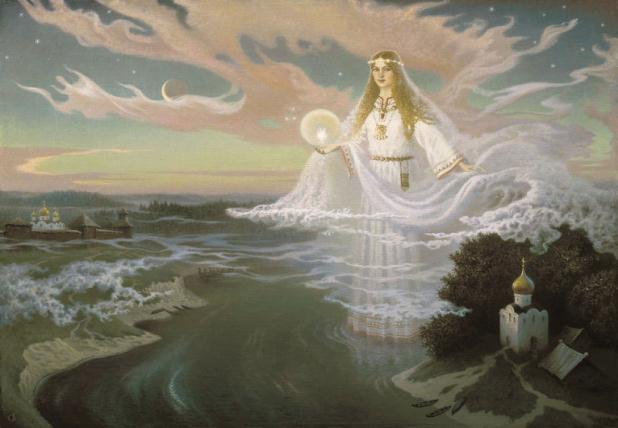 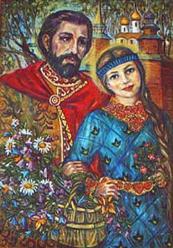 Но разве всегда Петр поступал по совести? 
    Разве не вызывал он у вас осуждения?
-  Так почему же автор делает Петра главным героем?
-   Как вы думаете, почему автор в качестве главной героини выбрал девушку не знатную, а крестьянского происхождения?
-   Какие чувства вы испытывали к героине, читая о ней?
Мудрая жена – всегда радость для своего мужа и для окружающих.
  
Мудрая жена устроит дом свой, 
а  глупая разрушит  его  своими руками.
- Можем ли мы подтвердить эти изречения  текстом?
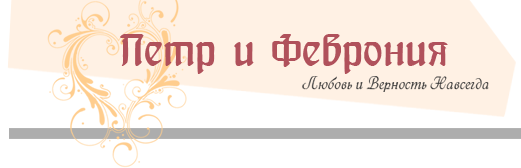 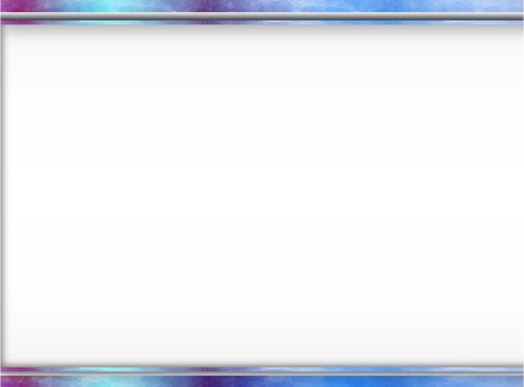 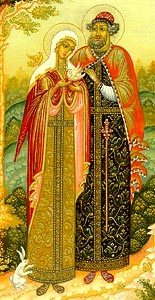 «…Блаженный же князь Петр 
не захотел нарушить Божиих заповедей ради царствования в жизни этой,  
 …     по Евангелию поступил: 
пренебрег княжением своим,           чтобы заповеди Божьей не нарушить».
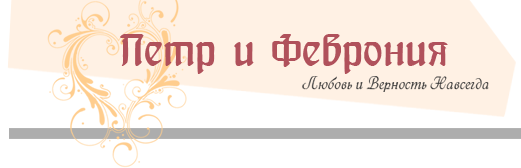 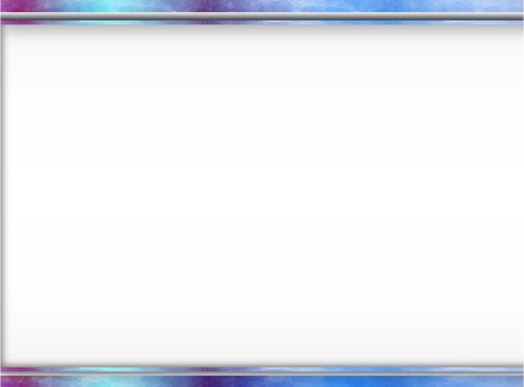 -  Почему автор не рисует портретов героев повести?
В чем находит свое высшее выражение неиссякаемая  сила  взаимной любви Петра и Февронии?
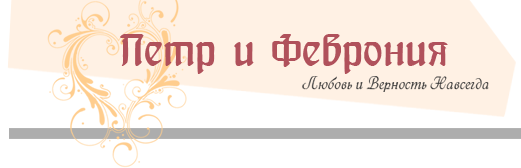 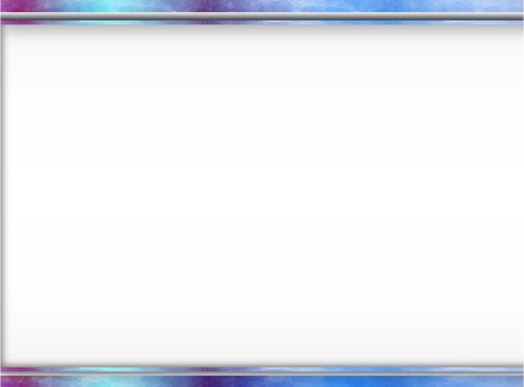 -  Погребены были святые  супруги в соборной церкви города Мурома в честь Рождества Пресвятой Богородицы, возведённой над их мощами по обету Иваном Грозным  в  1553 году, ныне открыто почивают в храме Святой Троицы Свято-Троицкого монастыря в Муроме.
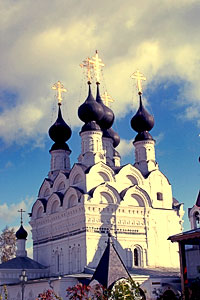 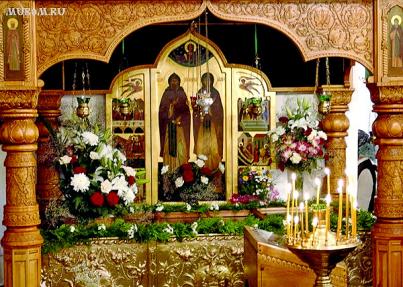 Рака с мощами святых под высокой иконой в золочёном окладе.
Поныне своими молитвами святые Петр и Феврония низводят небесное благословение на супружеские пары и их детей.
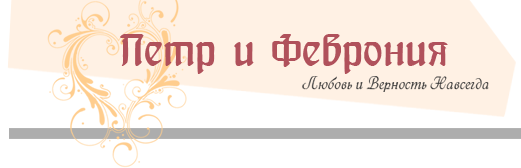 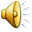 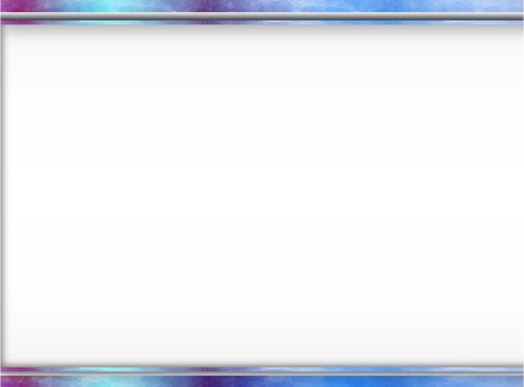 - В чем основное значение «Повести…»?
  Какие жизненные ценности утверждаются в ней?
Жизнь по заповедям Божьим,
 осознанное желание человека творить добро, любовь и верность  – 
 ценности, над которыми не властно время.
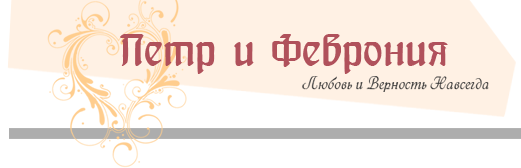 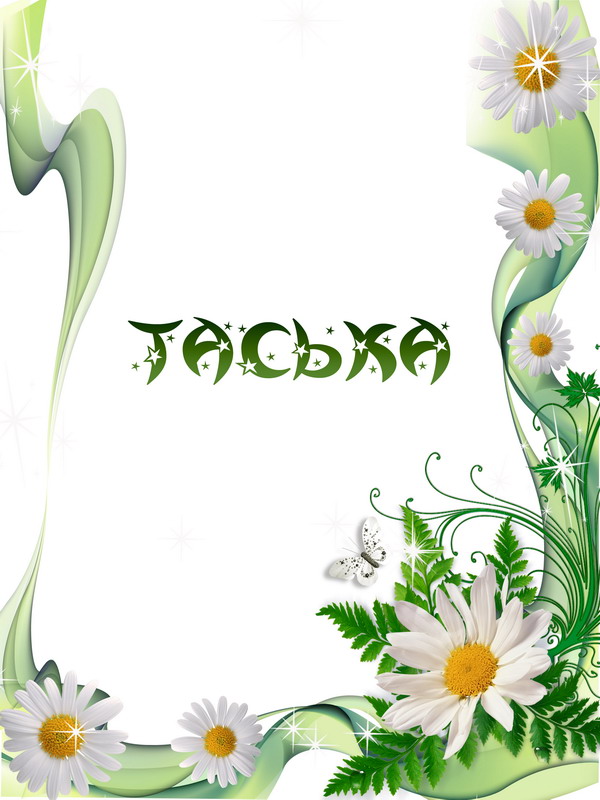 8 июля –
 Всероссийский день семьи,  любви и верности
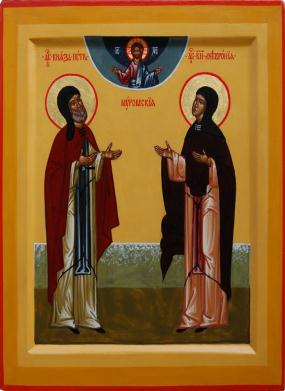 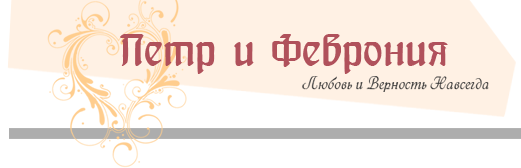 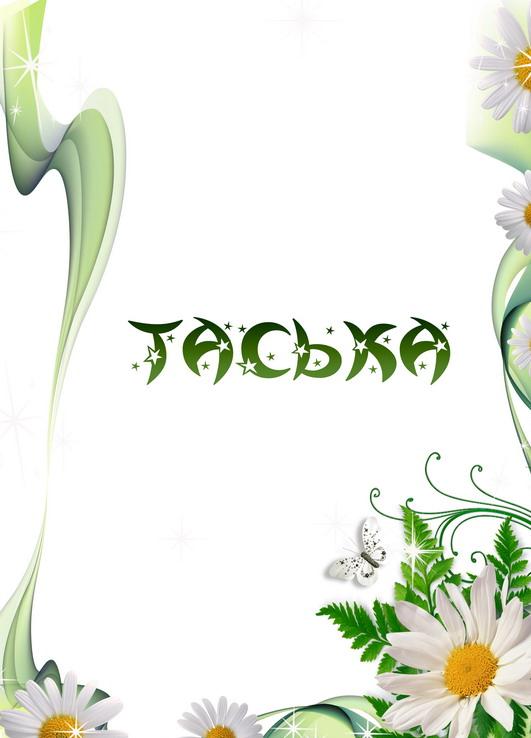 Памятники  Петру  и  Февронии
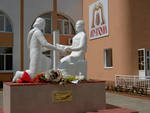 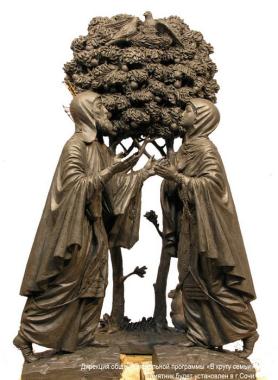 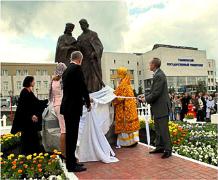 Муром
Ульяновск
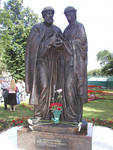 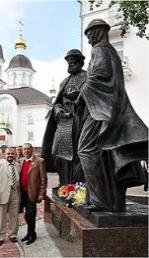 Сочи
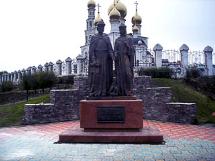 Ярославль
Архангельск
Абакан
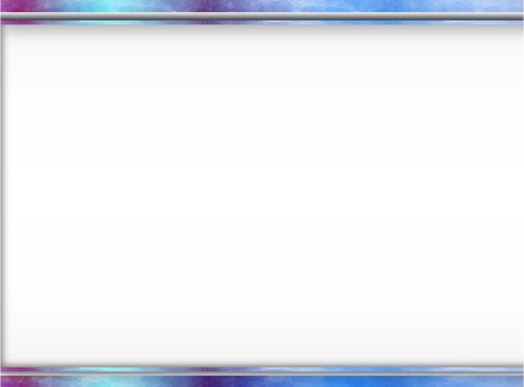 Подведение итогов урока.
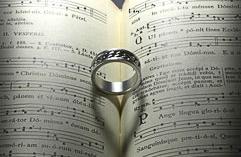 Семья 

Любовь                         Верность
-   Чем обогатила вас история Петра и Февронии?

 -    О  каких вечных ценностях 
 заставил вас задуматься сегодняшний урок?
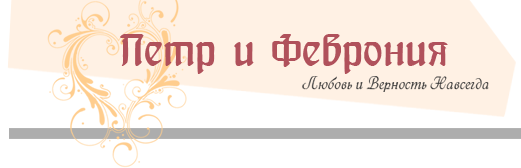 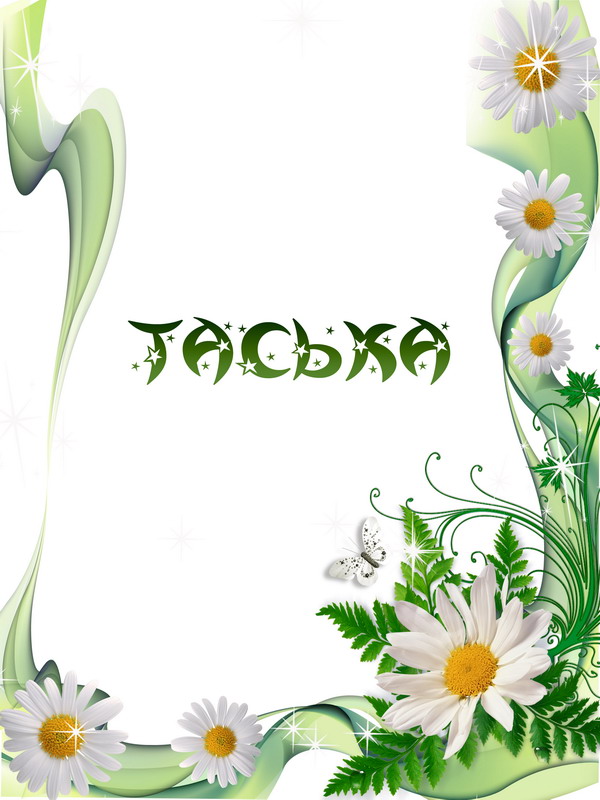 СПАСИБО  ЗА  УРОК
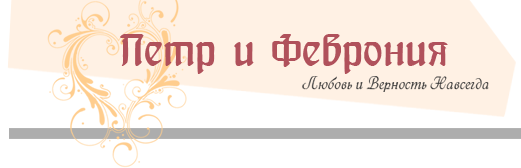 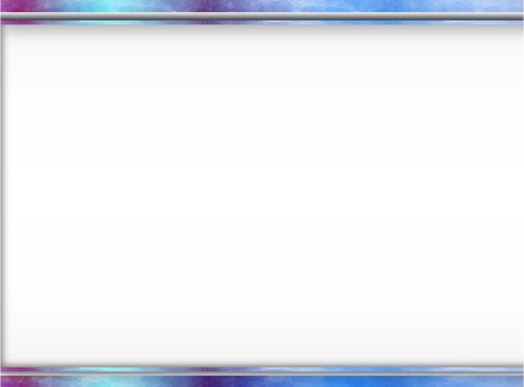 Список используемой литературы и сайтов:


Золотарева И.В., Аникина С.М. Поурочные разработки по литературе. 7 класс.- М.:ВАКО, 2005
Крупина Н.Л. Повесть о Петре и Февронии Муромских. IХ класс ⁄⁄ Литература в школе.-2000.-№5.-с.78-82
Малюкова В.Ф. Урок по «Повести о Петре и Февронии Муромских» VII класс ⁄⁄ Литература в школе.-2008.- №9.-с.37-39
Турьянская Б.И., Комисарова Е.В., Холодкова Л.А. Литература в 7 классе: Урок за уроком.-М., 1999
Ужанков А.Н. Повесть о Петре и Февронии Муромских ⁄⁄ Литература в школе.-2005.- №4.-с.13-18.
http://school-103.nios.ru/Petr.htm
http://www.petr-fevronia.ru/category/22
   http://artikul.ucoz.ru/forum/54
   http://journal.oscfo.ru/nomera/4/povest_o_petre_i_fevronii_muromskih/
http://www.mosds.ru/BRK1/XVI-04.htm
   http://zvon.yaroslavl.ru/krasny.mp3.
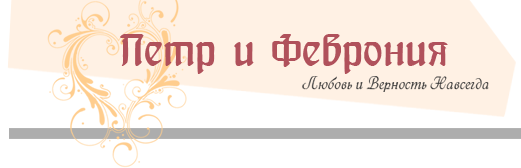